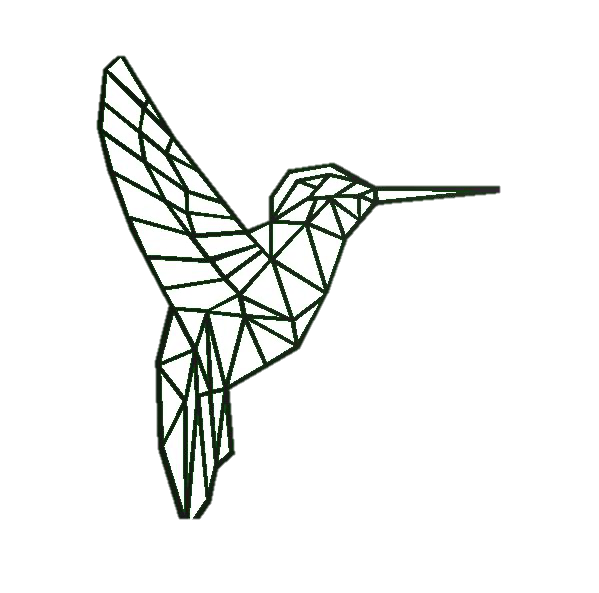 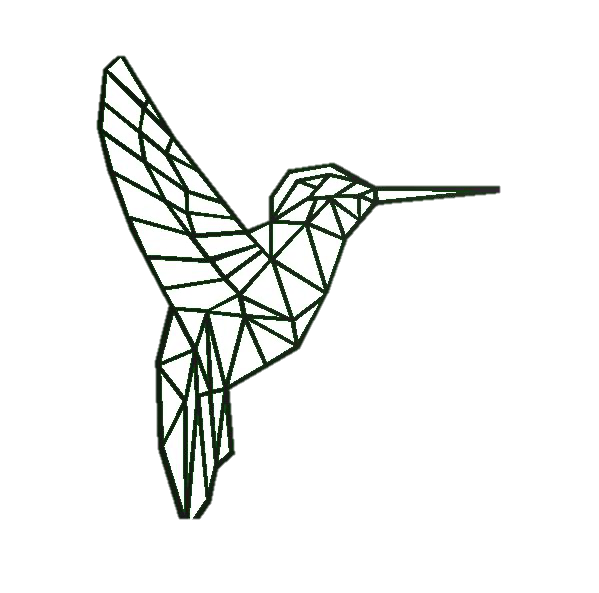 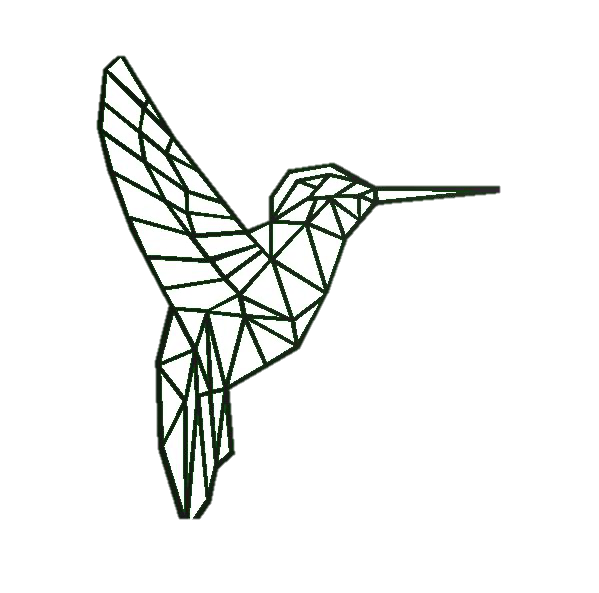 Prénom
Prénom
Prénom
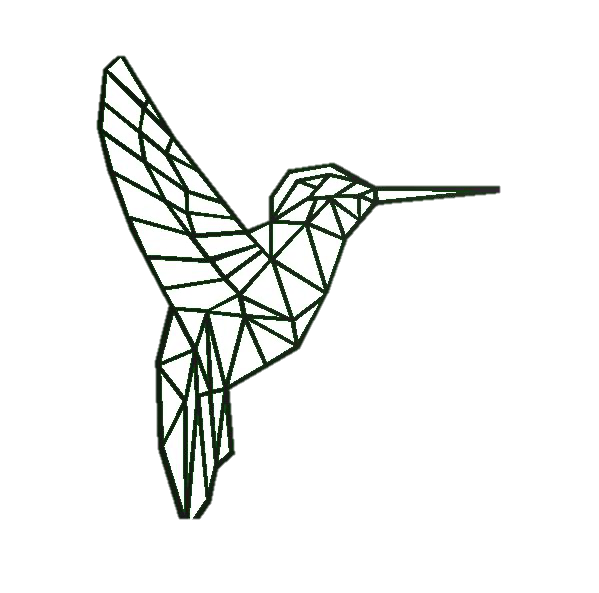 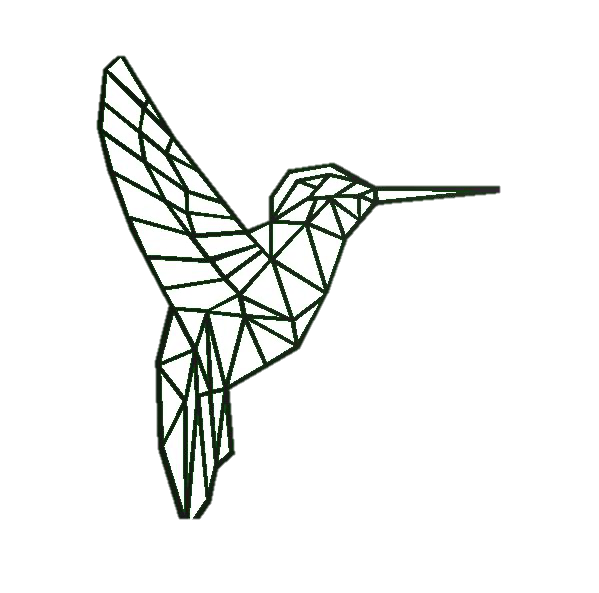 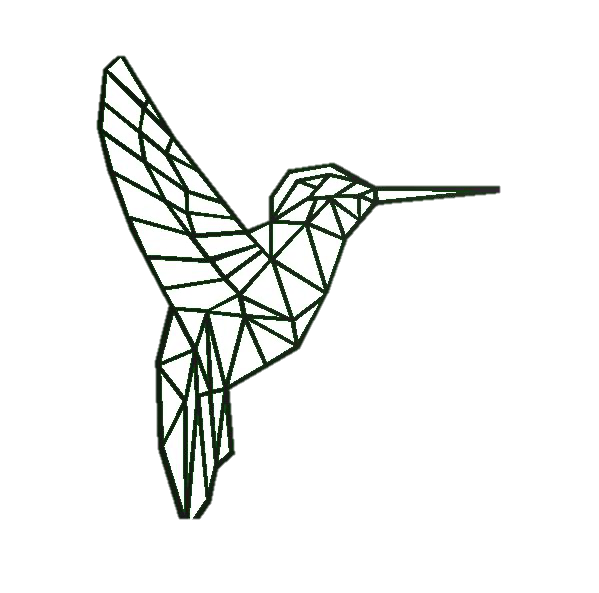 Prénom
Prénom
Prénom